Snímače neelektrických veličin
Snímače neelektrických veličin

Ing. Jaroslav Bernkopf
1
Silnoproudá zařízení
Snímače neelektrických veličin
Základní pojmy
Elektrické veličiny jsou např.
napětí
proud
odpor
výkon

Neelektrické veličiny jsou např.
délka
teplota
tlak
2
Silnoproudá zařízení
Snímače neelektrických veličin
Základní pojmy
Elektrické veličiny se měří snadno.
Voltmetrem, ampérmetrem, ohmmetrem.

Neelektrické veličiny se měří těžko.
Musí se převést na něco elektrického.
Např. změnu délky převést na změnu odporu.
Pak se to změří elektricky, tj. snadno.

Neelektrické veličiny se měří snímači,
které převádějí neelektrické veličiny na elektrické.
3
Silnoproudá zařízení
Snímače neelektrických veličin
Rozdělení snímačů
Podle toho, co měřit, jsou snímače:

mechanické
poloha, otáčky, rychlost, zrychlení
tepelné
teplota, teplo
chemické
pH, obsah plynů
tlakové
vakuum, výška
kapalinové
objem, hladina, průtok
4
Silnoproudá zařízení
Snímače neelektrických veličin
Rozdělení snímačů
Podle toho, čím měřit, jsou snímače:

odporové 
magnetické
kapacitní
piezoelektrické
termoelektrické
optické
5
Silnoproudá zařízení
Snímače neelektrických veličin
Odporové snímače
Odporové snímače mění svůj odpor. 
	Tím se mění proud a/nebo napětí na nich.

Druhy odporových snímačů
potenciometry
odporové teploměry
tenzometry
6
Silnoproudá zařízení
Snímače neelektrických veličin
Odporové snímače
Potenciometry
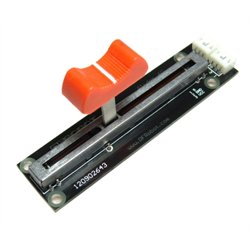 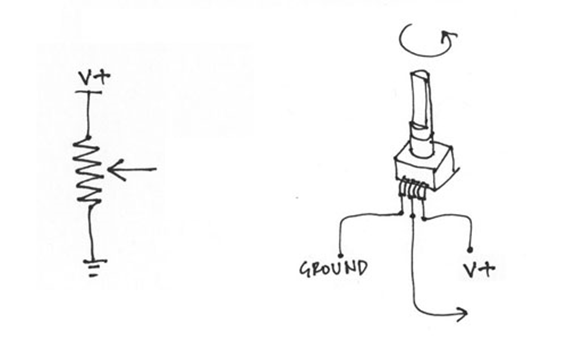 Potenciometr tahový
Potenciometr otočný
7
Silnoproudá zařízení
Snímače neelektrických veličin
Odporové snímače
Z jejich běžce (prostřední vývod)
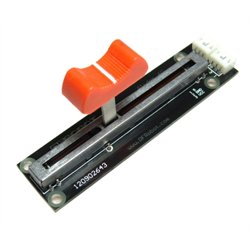 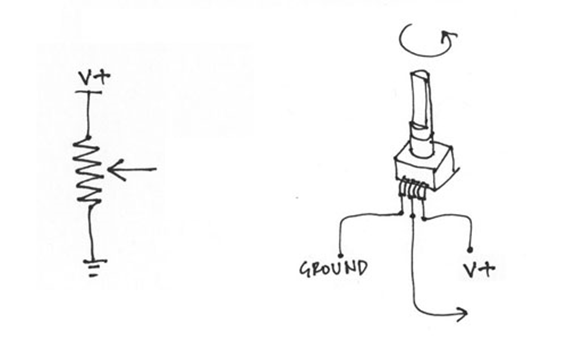 dostáváme napětí, odpovídající poloze.
8
Silnoproudá zařízení
Snímače neelektrických veličin
Odporové snímače
Použití: servo, které natáčí přední kola modelu.
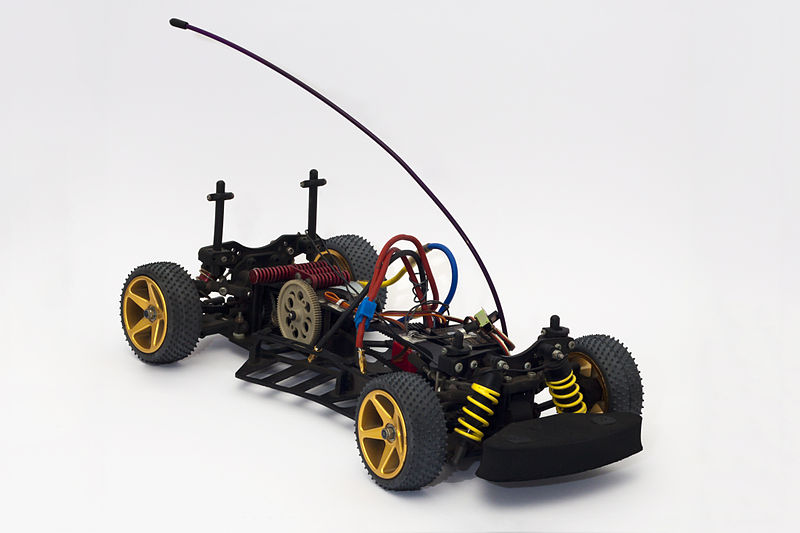 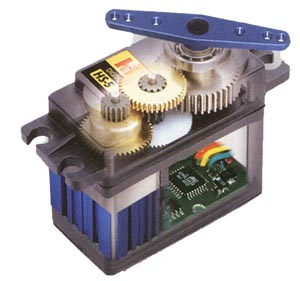 9
Silnoproudá zařízení
Snímače neelektrických veličin
Odporové snímače
Vysílač vysílá signál, ze kterého přijímač udělá řídicí napětí.
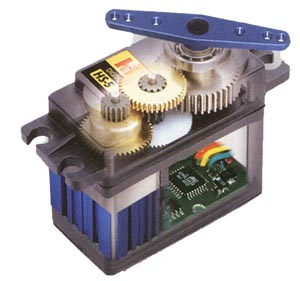 10
Silnoproudá zařízení
Snímače neelektrických veličin
Odporové snímače
Elektronika serva porovnává řídicí napětí s napětím z potenciometru, spojeného s koly.
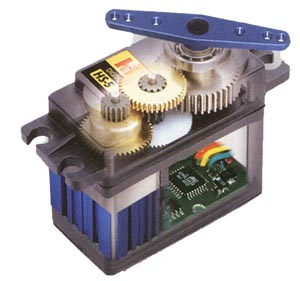 Motorkem natáčí kola ( a tím i potenciometr) tak, aby napětí na potenciometru bylo stejné jako řídicí napětí.
11
Silnoproudá zařízení
Snímače neelektrických veličin
Odporové snímače
Odporové teploměry - platinový drátek
ukrytý v sondě.
Drátek mění 
s teplotou svůj odpor.
Obvykle se vyrábějí s odporem 100 Ω, aby byly záměnné.
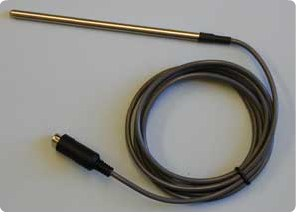 12
Silnoproudá zařízení
Snímače neelektrických veličin
Odporové snímače
Tenzometr – zařízení, které mění svůj odpor vlivem mechanického zatížení.

Tenzometry
kovové
polovodičové
13
Silnoproudá zařízení
Snímače neelektrických veličin
Odporové snímače
Tenzometry kovové - platinový drátek na samolepicí fólii
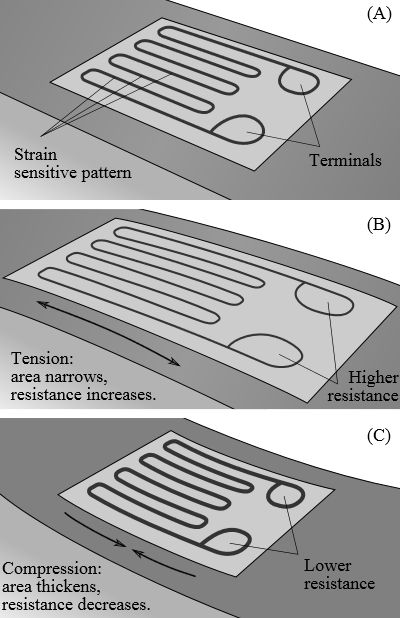 Fólii nalepíme na most.

Most se prohne nahoru – drátek se protáhne, má větší odpor.

Most se prohne dolů – drátek se stlačí, má menší odpor.
14
Silnoproudá zařízení
Snímače neelektrických veličin
Odporové snímače
Tenzometry polovodičové – tenká cesta z polovodiče (křemíku) mezi dvěma kontakty.
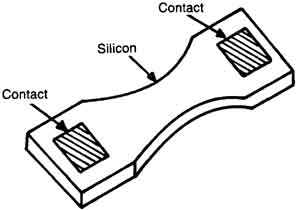 F
F
15
Silnoproudá zařízení
Snímače neelektrických veličin
Odporové snímače
Tenzometry polovodičové jsou teplotně závislé.
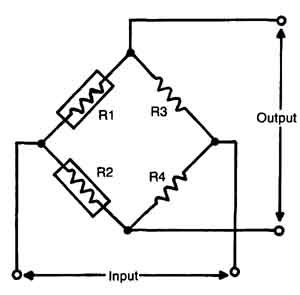 A
B
16
Silnoproudá zařízení
Snímače neelektrických veličin
Odporové snímače
Tenzometry polovodičové: telefon, tablet
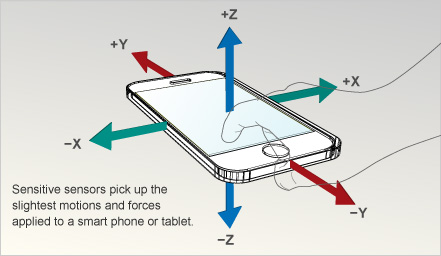 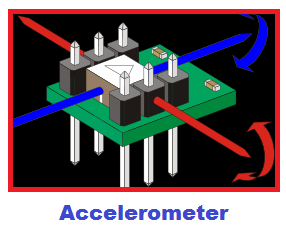 17
Silnoproudá zařízení
Snímače neelektrických veličin
Kapacitní snímače
Kapacitní snímač zrychlení pro telefon, tablet
Modrá hmota je uložená pružně. Všechno ostatní je pevně spojené s telefonem.
Když s telefonem pohneme,
modrá hmota se na svých
pružinkách vychýlí a změní
se její kapacita vůči 
zeleným elektrodám.
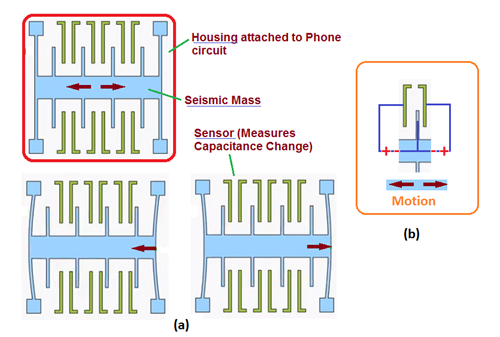 18
Silnoproudá zařízení
Snímače neelektrických veličin
Magnetické snímače
Magnetické snímače reagují na změnu magnetického pole tím, že
sepnou spínač – jazýčkový kontakt
generují napětí – cívka 
změní napětí – Hallova sonda
19
Silnoproudá zařízení
Snímače neelektrických veličin
Magnetické snímače
Jazýčkový kontakt - dva kontakty, zatavené
 v ochranné atmosféře ve skleněné trubičce. 
V normálním stavu jsou kontakty rozepnuté.
Účinkem magnetického pole 
pohyblivý kontakt brnkne 
a spojí se 
s pevným kontaktem.
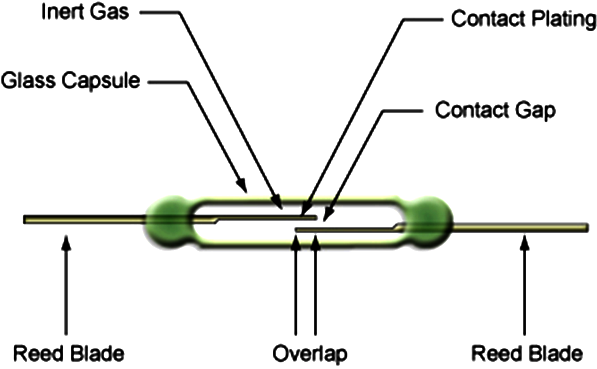 20
Silnoproudá zařízení
Snímače neelektrických veličin
Magnetické snímače
Jazýčkový kontakt ovládaný magnetem
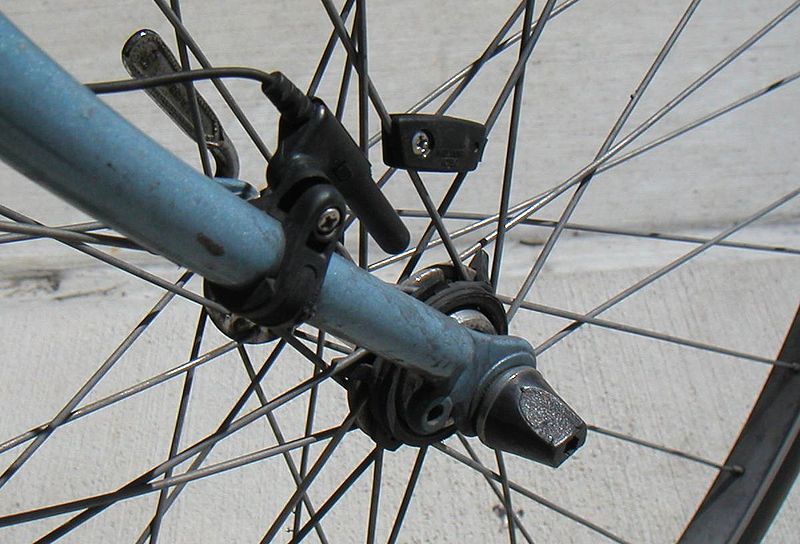 jako snímač cyklopočítače
21
Silnoproudá zařízení
Snímače neelektrických veličin
Magnetické snímače
How To Install a Bicycle Computer 
https://www.youtube.com/watch?v=W7qAldR_8_8
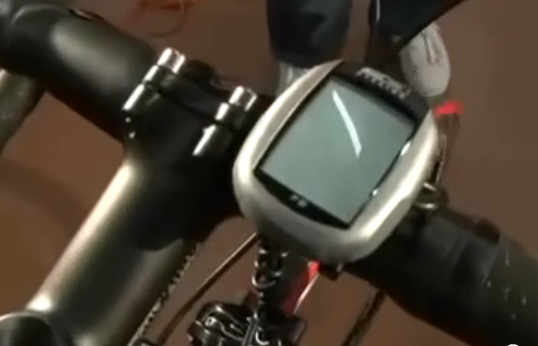 22
Silnoproudá zařízení
Snímače neelektrických veličin
Magnetické snímače
Cívka v proměnném magnetickém poli generuje
elektrické napětí.

Struna kmitající v magnetickém poli permanentního magnetu způsobuje změny magnetického pole.
Tím se do cívky indukuje napětí.
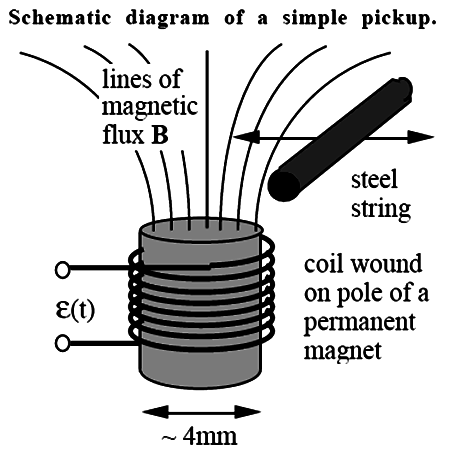 23
Silnoproudá zařízení
Snímače neelektrických veličin
Magnetické snímače
Hallova sonda v proměnném magnetickém poli
Zoubky na kolečku mění magnetické pole, vytvářené permanentním magnetem.

Na Hallově sondě se podle toho mění napětí.
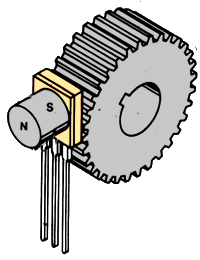 24
Silnoproudá zařízení